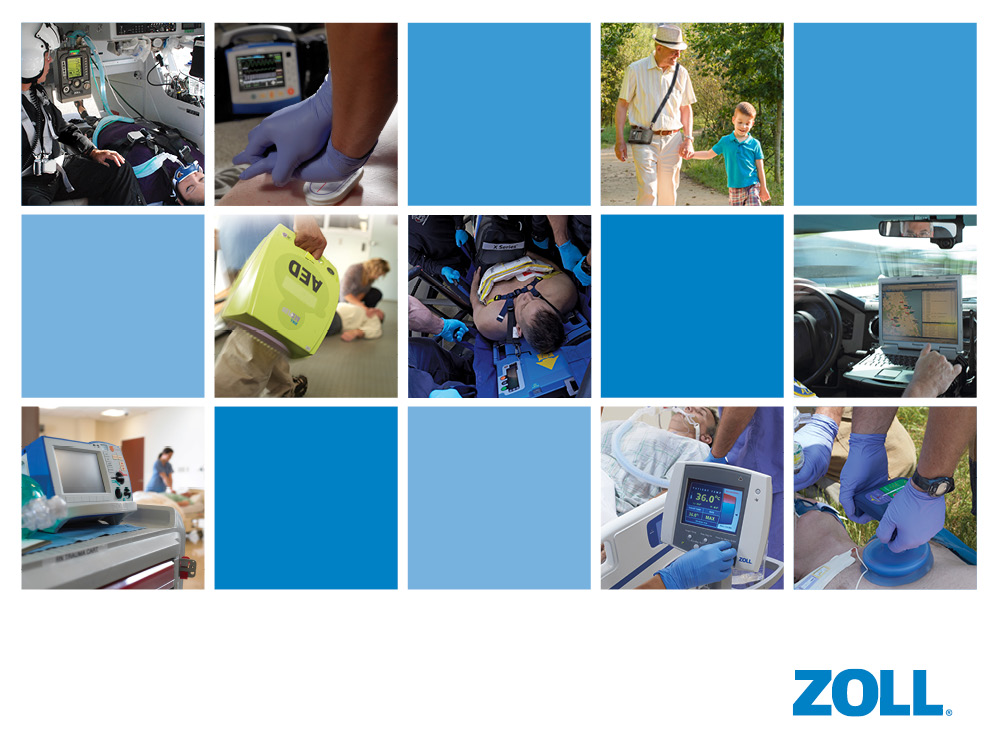 Deployment Training
X Series®
X Series Introduction
ZOLL Medical Corporation
Deployment Training
X Series®
[Speaker Notes: Welcome to the X Series Overview. We will start with a quick tour around the X Series followed by the everyday patient assessment functionality.]
Disclaimer
Subject to Medical Direction/Local Protocols

Read operator’s manual

Based upon most recent software release
[Speaker Notes: These training Modules are an  adjunct to formal training. You  must obtain instruction from an  appropriate authority before  using this device for patient care.  Please take some time to read  the operator's manual that came  with the X Series. The manual  will also highlight topics not  covered in these modules, such  as defibrillator paddles, internal  paddles and other accessories.]
Specifications
Small
8.9 inches x 10.4 inches x 7.9  inches or
•	22.6 cm x 20.1 cm x 26.4
   cm

Light 
(with battery and roll of  paper)
11.7 lbs or
•	5.3 kg

Durable
Ingress Protection rating of 55
[Speaker Notes: The X Series is extremely small.  It’s dimensions are 8.9” x 10.4” x  7.9” (22.6 cm x 20.1 x 26.4 cm),  including the handle. It is also  extremely light, weighing in at  only 11.7 pounds or 5.3 kg with a  battery and a roll of paper.]
Left  Side of Device
Cables and Connections

ECG Cable with 12 Lead interface
Masimo Spo2, Co-Oximetry, or Advanced Parameters
Dual Lumen or Single Lumen NIBP Hose 
Oridion Micro-Stream sampling line
80mm paper roll (plain or w/grid)
[Speaker Notes: All the cabling and connections  on the left side of the X series  have low profile connectors,  making them less obtrusive and  more durable. There are multiple  ECG options: 3, 4, 5 and  12-lead. In addition, there is  backward compatibility amongst  the X Series and Propaq MD  cables for ECG, temperature and  IBP. .  The X Series allows for standard SpO2, SpCO, SpMet, as well as advanced parameters that can include total hemoglobin (SpHb), Oxygen content (SpOC), pleth variability index (PVI), and perfusion index (PI).]
Right Side of Device
Connections

USB interface port for Flash/Cellular or Wifi interface
2 YSI temperature connections
3 ports for invasive pressures
Quick connect interface for Multi Function Cable
[Speaker Notes: The right side of the X Series  contains the ports for  communications, critical care  monitoring and electrical  therapies, including: USB 2.0,  two YSI connections are located  here in the front and can be used  with esophageal, rectal or  surface temperature monitor  probes. Three optional channels  with six-pin cable connectors  known as AAMI connections  accept the most commonly used  transducers for invasive  measurement of invasive blood  pressures. There is also a  multi-function cable port.]
Back Side of Device
Features

Lithium Ion Battery with status indicators
Approximately 6 hours of continuous monitoring with fully charged battery
Auxiliary power connection for  AC and DC power
[Speaker Notes: At the rear of the device you can  see the SurePower Battery, as  well as the auxiliary power connection which can both power all of the device’s operating functions and charge the battery.  There is also an embedded battery that provides a two minute buffer to change batteries  or reopen a patient record. At the two minute mark, the X Series will reset to configured default settings and open a new patient record.]
SurePower™ Battery
SurePower™ Technology

6 hours continuous run  time
Battery indicator for capacity for  remaining run time at its current  usage
[Speaker Notes: On top is the SurePower lithium  ion battery which supplies at  least 6 hours continuous  monitoring of ECG, pulse  oximetry, capnography, 3  invasive pressure channels, 2  temperature channels, with NIBP  measurements every 15 minutes  and 10 defibrillation shocks at full  energy at 200 joules. The SurePower Battery indicator  lets you know the capacity. There is also a Battery Status Indicator on the display once powered on.]
Battery Status Indicator
Battery Status

Indicates approximate remaining run time
[Speaker Notes: Here you can see the Battery  Status Indicator, which indicates  approximately how much run  time remains on the battery.]
Battery Removal and Insertion
To  remove a battery pack

Raise latch
Pull battery pack out of  compartment

To  install a battery pack

Line up battery at  well
Push into place
[Speaker Notes: To remove a battery pack, use your fingers to grasp and raise the latch and pull the battery pack out of the compartment. To  install a battery pack line up the  battery so it will slide into the  battery well. Push the battery into  place and listen for the click.]
Charging a Battery
SurePower™ II Battery

Charges in device
Charges in SurePower™ Battery  Charger Station
[Speaker Notes: The battery pack is charged in  the device when it is connected to auxiliary power. In addition, it is recommended that the unit’s battery be regularly rotated into a  ZOLL SurePower™ Battery  Charger Station for recharging and maintenance testing.]
Top of Device
Visual Alarm Indicators – LED  Lights

Flashing red
High-priority patient alarm
Flashing yellow
Low priority technical  alert
Solid Green
Moving Data
[Speaker Notes: There are also LED lights on the  top of the device that are visible  from both the front and rear.  Red, yellow, and green lights  located on the top of the unit  flash on and off when the unit is  powered up and are used to  indicate a patient alert,  equipment alert, and data  transfer. Flashing red means a  high-priority patient alarm,  flashing yellow means a  medium-priority technical alert  and continuous yellow  low-priority technical alert.]
Parameter Alarm
Visual Alarm Indicators

Reveals parameter 
	breached
[Speaker Notes: The X Series notifies the provider of a high priority alarm in a number of ways. The parameter window indicator shows the alarming parameter in red, against a white background.]
Audible Alarm
Audible Alarm Indicators

High-priority patient alarm
Two sets of 5 short beeps,  every 15 seconds
Medium-priority technical alert
One set of 3 long beep  tones, every 30 seconds
[Speaker Notes: The X Series unit sounds an audible alarm to indicate the  priority level of highest-priority active alarm. The X Series indicates the priority level using a high-priority alarm, which  consists of two sets of five short  beeps, every 15 seconds, a medium-priority technical alert,  which is one set of 3 long beep tones, every 30 seconds and a  low-priority technical alert which  is a single short beep tone, not repeated.]
Basic Buttonology
Permanent Keys
Alarm Silence
Home
3 Navigation Keys
Snapshot
NIBP

Think:
Noise (Silence)
Needs (NIBP/Snapshot)
Navigation  (Home/3 Keys)
[Speaker Notes: On the front of the device you will  find seven Permanent Keys  down the right side (including  your primary navigation keys).]
Basic Buttonology
Quick Access Keys
Lead View
12 Lead 
Capnography
Treatment Markers
Sync Mode
Printer 
More
 
Think:
Applications via Icons
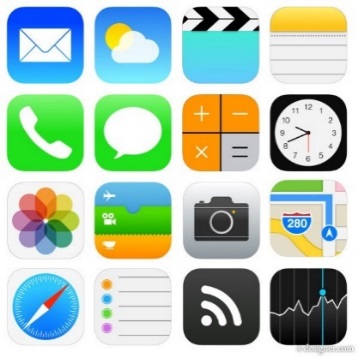 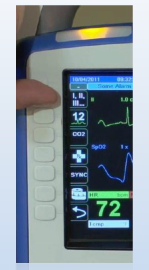 [Speaker Notes: There are seven Quick Access  Soft keys down the left side. The  therapy keys are located on the  bottom of the X Series. Similar to  other ZOLL devices, the keys are  color-coded: red for defibrillation  and green for pacing. Also, the  steps for defibrillation are clearly  labeled “1, 2 & 3” for easy,  intuitive use. With these keys you  can perform 80% of all device  functions with no more than two  button pushes from the home  screen. The Electrical Therapy  Keys will be reviewed in the  Defibrillation, Pacing, and  Synchronized Cardioversion  modules.]
Basic Buttonology
Electrical Therapy Keys

Think:
Pacing
Cardioversion/Defibrillation
AED Function
[Speaker Notes: The  therapy keys are located on the  bottom of the X Series. Similar to  other ZOLL devices, the keys are  color-coded: red for defibrillation  and green for pacing. Also, the  steps for defibrillation are clearly  labeled “1, 2 & 3” for easy,  intuitive use. With these keys you  can perform 80% of all device  functions with no more than two  button pushes from the home  screen. The Electrical Therapy  Keys will be reviewed in the  Defibrillation, Pacing, and  Synchronized Cardioversion  modules.]
Ready For Use Status
RFU Indicator

Status of unit
Based on most recent readiness  check
“Do not use” indicator may appear as Flashing or Solid display
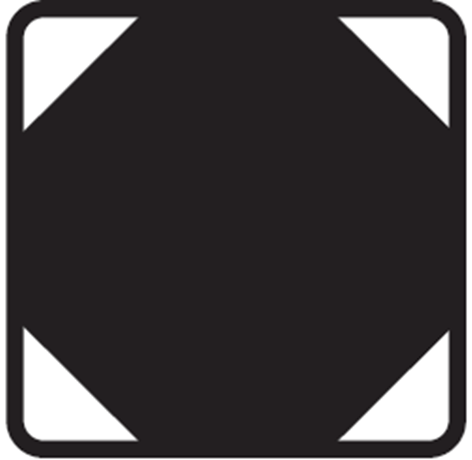 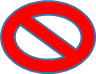 [Speaker Notes: The ready for use (RFU)  indicator can be found in the top  right-hand corner of the front  panel. The RFU indicator gives you an immediate indication of  the X Series “readiness for use”  without turning on the monitor or  waiting for power up. It shows the status of the unit based on its most recent readiness check.]
Power Up
Check RFU symbol

Turn on device

Attach monitoring parameters to patient
[Speaker Notes: Verify that the X Series  defibrillator is ready for use by  noting the Ready for Use symbol  on the defibrillator front panel.  Turn on the device so that the X  Series is performing self-tests  and becoming active.]
Noise
Alarm Reset/Alarm Suspend Key

High Priority Alarm Suspend
90 seconds
Low Priority Alarm Silence
Duration of encounter or until another operational alarm is triggered
Alarm reset
Clears silenced alarm
[Speaker Notes: The Alarm Reset/Suspend key  both temporarily silences vital  parameter alarms or  acknowledges/resets functional  alarms (leads off, cable off, etc.).]
Screen Characteristics
Date and Time

Easy to adjust
Be sure to confirm “Set Date and Time”
[Speaker Notes: X Series displays the current  date and time on the top left  corner of the screen which is  easy to see and easy to adjust.  To access the Date and Time  Menu, highlight the Date and  Time display with Navigation  Keys and press the Select Key.  This can be done from the  standard monitoring screen. The X Series can also be configured to Time Sync to several webservers. This configurations will allow the device to set the time and date any time the device is powered on and is connected to cellular network.]
Screen Characteristics
Patient Modes
Adult
Pediatric
Neonatal
Each mode will adjust to  default
Alarm settings
NIBP Cuff Inflation Target
Energy settings and  algorithms
*Neonatal Mode has not  been approved for advisory defibrillation.
[Speaker Notes: The X Series offers alarm  settings for Adult, Pediatric and  Neonatal Modes. The latter is  available only from ZOLL. You  can see the indicator at the top of  the screen. Each mode will  adjust to default alarm settings,  NIBP inflation pressures, NIBP  inflation volume and initial energy  settings as well as mode  appropriate energy algorithms.  Neonatal Mode has not been  approved for advisory  defibrillation.]
Screen Characteristics
Battery Status Indicator

Approximates remaining run time  at current power consumption
[Speaker Notes: Here you can see the Battery  Status Indicator, which indicates  approximately how much run  time remains on the battery.]
Screen Characteristics
Elapsed Timer

Tracks elapsed time for time-  critical patients
[Speaker Notes: The Elapsed Timer allows you to  track the elapsed time for  time-critical patients.]
Screen Characteristics
Alert Message Bar

Vital sign alarm message
Equipment alert message
[Speaker Notes: Vital sign and equipment alert  messages give multiple visual  indicators to make alarms easily  identifiable and user-friendly.  Troubleshooting is quick and  easy.]
Permanent Keys
Display/Home Key

Toggles through 3 pre-configured  screens
Multi-channel display
Vital trend display
Large numeric display
Also closes any open menus
[Speaker Notes: The home or display button has a dual purpose. This button allows you to scroll through the  three screen modes: primary  monitor multiple channel display,  vital trend display and large numeric  display; and closes any open  (gray or sub menus) parameter windows that were opened or will return you to the primary monitor channel display.]
Home Key Navigation
Multi-channel Display

Display up to  4 traces
Any combination of ECG and  other waveforms
Easily configurable to power up in Pads View and auto populate to a chosen Lead View upon placement of limb leads
[Speaker Notes: The Multi-Channel Display is  custom configurable to show up  to 4 traces: any combination of  ECG and physiological (EtCO2,  SpO2, IBP, CPR features)  waveforms can be displayed at  any given time. Please click on “Multi-channel Display” link to review standard ECG monitoring for X Series.]
Home/Display Key
Vital Trend Display

View vital trends on screen
Provides access to print snapshots to trend screen
[Speaker Notes: The Vital Trend Display Screen allows you to view all vital trends  for the current patient without printing a report.]
Home/Display Key
Large Numeric Display

Improved visibility at greater  distances
Provides a BLS view without waveforms
[Speaker Notes: The Large Numeric Display gives you very large numbers for  improved visibility at greater distances.]
Permanent Keys
Navigation Keys

3-Key Cluster
Clockwise
Counter clockwise
Select
Indicator Box
Highlighted blue box on  screen display used to select  parameters

If you can highlight it in blue, there is something you can do by pressing the “Select” key
[Speaker Notes: The 3-key cluster of Navigation  Keys to right of the screen  (clockwise, counter clockwise  and select) are used to move the  indicator box on the screen  display and to select options.  The indicator box is highlighted  blue.
If you can highlight it in blue, there is something you can do by pressing the “Select” key]
Patient Monitoring
Electrode Options

ECG electrodes

CPR Stat-padz®

Pedi-padz® II

Other therapy electrodes
[Speaker Notes: The X Series cross compatibility with CPR Stat-padz®, Pedi-padz® II, ECG Electrodes, and other therapy electrodes. For more information consult the X Series Operator Guide.]
Patient Monitoring
ECG Lead Configurations

3-lead

4-lead

5-lead

12-lead
[Speaker Notes: The X Series can monitor the  electrocardiogram with the  following configurations: 3-lead,  4–lead, 5-lead or 12-lead. 

The X Series offers a monitoring display of up to four  different waveforms. 12-lead ECG Monitoring is also  available, which provides  simultaneous acquisition and  storage of 12-lead information.  The device is capable of  monitoring all 12 leads. A static 12-lead  (resting ECG)  is easily acquired.]
Primary Lead Default
Configurable Auto-Populate Feature

Pad View displays on power up and populates Source Lead View channel if pads applied to patient

If standard ECG monitoring electrodes are applied instead – a preselected lead view will populate the Source Lead View channel automatically
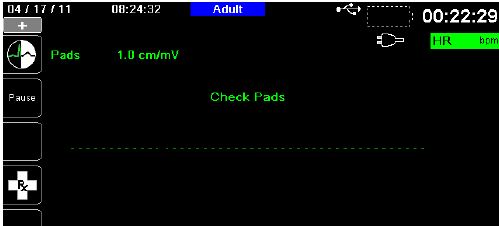 [Speaker Notes: The X Series when configured will power up in Pad view. This allows the provider an immediate pad view. Should the Pads not be used  and standard ECG monitoring leads applied, the X Series will automatically change to a pre configured selected lead view.]
Respirations
Impedance Pneumography

Monitors respirations through  changes in thoracic impedance
Uses standard ECG cable
Provides respiratory rate without  use of additional adaptors or  cables
[Speaker Notes: The x series can be configured to monitor respiration via impedance pneumography  technology, which means that  breaths are measured through  changes in thoracic impedance.  A standard ECG lead cable is  used (Leads I or II), so no  additional adapters or cables are  necessary. The X Series  automatically transitions from  pneumography to capnography  when the latter is activated.]
CO-Oximetry
Monitoring CO-Oximetry

SpO2, SpCO® and SpMet®
Foot, toe, or finger  sites
SpCO and SpMet are optional  features
Masimo, Rainbow, SET, SpCO, and SpMet are trademarks or  registered trademarks of Masimo  Corporation.
[Speaker Notes: The X Series CO-Oximeter  continuously and noninvasively  measures the oxygen saturation  of arterial hemoglobin (SpO2),  carboxyhemoglobin saturation  (SpCO), and methemoglobin  saturation (SpMet) at a  peripheral site, such as the finger, foot, toe or ear.   New Advanced Parameters can also include the following :Total Hemoglobin(SpHb), Oxygen Content (SpOC), Pleth Variability Index (PVI),Perfusion Index (PI). This monitoring gives information about the  cardiac and respiratory systems,  perfusion details and provides details of oxygen transportation in the body.]
CO-Oximetry Cable
CO-Oximetry Cable Connection

Intended for use with Masimo®  Rainbow® SET sensors
Once signal is acquired plethysmograph will auto populate into waveform channel
[Speaker Notes: The X Series CO-Oximetry and advanced parameter (SpHb) options are intended for use only  with with Masimo Rainbow SET  sensors. The CO-Oximetry  sensor contains light-emitting  diodes (LEDs) that transmit  various visible and infrared light  through the body’s extremities.  The transmitted light is then  received by a photodetector,  which converts it to an electronic  signal. The signal is then sent to  the X Series unit for processing.]
CO-Oximetry
CO-Oximetry Display

Pulse bar
Large numeric format of SpO2  value
SpCO and SpMet values will  alternate
[Speaker Notes: Pulse oximetry measurements  begin as soon as the sensor is  applied to the patient and  connected to the X Series unit.  The X Series displays SpO2  values and pulse bar in a large  numeric format, with additional  CO-Oximetry options  automatically scrolling in the  lower portion of the SpO2  window. This eliminates the need  for users to request information  increasing ease of use. The  CO-Oximetry probe requires only  one calibration per use – at  power up, as opposed to  recalibrating at each transition  between functions. If SpCO and  SpMet are installed, the SpCO  and SpMet measurements will  alternate every two seconds  underneath the SpO2 display.]
Advanced Parameter Monitoring
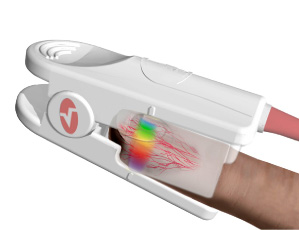 SpHb*: Total Hemoglobin
Track changes in hemoglobin 
Does my patient need blood?
SpOC*: Total Arterial Oxygen Content
Measurement factors both SpO2 and Hb together providing a combined assessment in quick, automated, continuous manner
What’s my patient’s true oxygenation status? 
PVI*: Pleth Variability Index
Fluid Status assessment
Will my patient respond to fluid? 
PI*: Perfusion Index
Quality of monitoring site?
How well is my patient really perfusing peripherally?
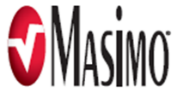 Masimo, Rainbow, SET, SpHb, SpOC, PVI, and PI are trademarks or  registered trademarks of Masimo  Corporation.
[Speaker Notes: Additional critical care monitoring is available with SpHb sensor. If SpCO and SpMet, or SpHb, SpOC, PVI and PI are installed and monitoring is on for these parameters, the measurements will alternate every two seconds underneath the display.]
Permanent Keys
Snapshot Key

Captures 24 seconds of data
12 seconds prior
12 seconds after
Option to print on activation 
Stores temporarily to Trend Display for single snapshot print capability
Stores to printable Treatment Summary Report
[Speaker Notes: Pushing the Snapshot Key  represents midpoint of a 24  second snapshot: a total of 24  seconds of data is captured – 12  seconds prior and 12 seconds  after the key press.]
Permanent Keys
NIBP Key

Initiates or aborts a blood  pressure measurement

When obtaining NIBP
Right size 
Right Placement 
As close to skin as possible
[Speaker Notes: The NIBP Key initiates or aborts  a single blood pressure  assessment. Click on NIBP Key link to review the NIBP  module.]
Quick Access Keys
Quick Access Key Levels

First level keys
Second level keys

ICON represents associated application
[Speaker Notes: You can access the X Series  functions using the quick access  keys that are located on the left  side of the display screen. When  you press the last key, the left  arrow, five more keys are  displayed.]
Quick Access Keys (First Group)
Lead Select Key

Changes primary monitoring  lead
[Speaker Notes: The Lead Select Key allows you  to change the monitoring lead  quickly. To learn more about  ECG Monitoring, review the ECG  Monitoring module.]
Quick Access Keys (First Group)
12-Lead Key

Accesses 12-Lead monitoring  menu
[Speaker Notes: The 12-Lead Key accesses the X  Series 12-Lead monitoring  capabilities. More detailed  information will be reviewed in  the ECG Monitoring Module. Click on the 12 Lead Key link to review 12 Lead Acquisition.]
Quick Access Keys (First Group)
CO2 Key

Activates and deactivates  capnography

Insert sampling adjunct
Turn ON
Attach to patient
[Speaker Notes: The CO2 Key activates or  deactivates capnography. Click on link to review the Capnography Module.]
Quick Access Keys (First Group)
Treatment Key

Formally known as Code  Markers
Multiple options
Custom configurable
Records 6 seconds prior and 8 seconds post selection
Records to Treatment Summary
[Speaker Notes: The Treatment Key initiates what  we have historically called Code  Markers. The Treatment Markers  provide multiple options: 2 pages  with 5 options per page, and are  custom configurable. Treatment  markers must be preconfigured  in the Supervisor Menu. When  preconfiguring, select from a  preset list or manually enter any  label.]
Quick Access Keys (First Group)
Printer Key

Can be activated and stopped  any time
Provider determines length of  strip
Does not record to printable memory
[Speaker Notes: The Printer or Recorder Key  either starts or stops the printer,  allowing you to determine how  long a strip you need for any  given situation. The X Series offers 80mm plain white with an option to print the grid, or pre-printed red grid paper.]
Quick Access Keys (Second Group)
Brightness Key

Standard color display
High contrast with white  background
Night-vision goggle-friendly  mode (optional)
[Speaker Notes: The Brightness Key also offers  three functional screen modes:  color, high contrast with a white  background and night-vision  goggle-friendly mode when configured.]
Quick Access Keys (Second Group)
IBP Key

Accesses IBP menu
[Speaker Notes: The IBP Quick Access Key  allows you to access the IBP  Menu in the critical care versions  of the X Series. Click on IBP Key link to learn more  about IBP.]
Quick Access Keys (Second Group)
Alarm Menu Key

Accesses alarm quick access  menu keys
Stat Set Key
Alarm Suspend Key
Alarm Limits Key
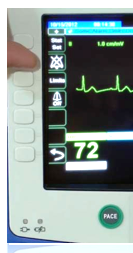 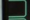 [Speaker Notes: Pressing the Alarm Menu Key  provides access to all alarm  functions.]
Quick Access Keys (Second Group)
Log Key

Treatment Summary Report
Print Trends
Trend Format Display
USB Case Upload
Case Push
[Speaker Notes: X Series has a vast data storage  capacity, which can be accessed  by pressing the Log Menu Key. To  learn more about the Log menu,  please open link to review the Communication and  Data module.]
Quick Access Keys (Second Group)
Setup Menu Key

Change minor configuration  options
Run operational tests
Supervisor menu
[Speaker Notes: The Setup Menu Key allows the  user to change minor  configuration options related to  ECG, display, volume, printer  and trends. The menu also  allows the user to run tests on  specific operational functions.  There is a Supervisor Menu as  well, which is  password-protected since it  allows changes to many of the  major configurations.]
Quick Access Keys (Second Group)
More/Back Key

Toggles between two pages of  Quick Access Keys
Backs out  of Quick Access Menus
[Speaker Notes: The More/Back Key allows you  to toggle between 2 pages of  Quick Access Keys. It also  allows you to back out of the  Quick Access Menus altogether.]
Energy Features
Hands-Free Therapy Cables

Quick-disconnect Multi-Function  cable
Standard ZOLL MFC connection
[Speaker Notes: The X Series is compatible with a  number of cables for  defibrillation. The  “quick-disconnect” multi-function  defibrillation/pacing cable is used  for monitoring, as well as delivery  of therapy such as defibrillation,  cardioversion and pacing. The  connector on the multi-function  cable allows for backward  compatibility with all ZOLL  electrodes.]
Preparation
Readiness Plan

Place X Series next to  patient
Check RFU symbol
Turn on device
Open or remove shirt
Attach therapy electrodes
[Speaker Notes: Place the X Series next to the  patient. Verify that the X Series  defibrillator is ready for use by  noting the Ready for Use symbol  on the defibrillator front panel.  Turn on the device so that the X  Series is performing self-tests  and becoming active. Open or  remove the patient’s shirt and  attach therapy electrodes.]
Synchronized Cardioversion
Sync Key

Activates and deactivates  synchronized cardioversion
Denotes R Wave with yellow dot
Confirms sync mode with “S” above every R wave recognition
[Speaker Notes: The Sync Key synchronizes with  R Wave on patient’s ECG signal  in order to deliver synchronized  cardioversion. It’s location on the  screen at power up allows for  quick, easy access when  needed. Click on link to review the Synchronized  Cardioversion Module.]
Defibrillation
X Series Defibrillation Options

AED Mode
Manual Mode with  Advisory/CPR Protocol
Emergency defibrillation

Always follow local protocols
[Speaker Notes: The X Series can deliver  defibrillation in a number of  ways. In this module, we will  highlight how to use the X Series  in the AED Mode. We will also  review how to use the Manual  Mode with an Advisory/CPR  Protocol set-up and how to use  the X Series to deliver  emergency defibrillation. We will  review these modes with the use  of hands-free therapy electrodes  for defibrillation throughout this  module. Defibrillation with  internal and external paddles will  not be reviewed. Always follow  your local resuscitation protocols.]
Pacing
Pacer 
Initiates Pacing Dashboard
Configurable to Demand or Fixed Pacing Mode
Output starts at 30 mA
[Speaker Notes: The X Series provides state the art pacing technology allowing capture at lower outputs thereby reducing patient discomfort. Click on Pacer Link to review detailed Pacer functionality.]
CPR Dashboard
Compression Bars

A bar for each compression
Top line is baseline
First dotted line 2 inches (5  centimeters)
Second dotted line 2.4 inches (6  centimeters)
[Speaker Notes: Once the X Series is connected  to a defibrillation electrodes with  the CPR sensor, the CPR  Dashboard will automatically  appear after 5-8 compressions.  On the CPR Dashboard display  you have several critical items  which will allow you to obtain  real-time CPR feedback. First  you will notice a bar representing  each compression. The top solid  line represents the baseline. The  first dotted line represents 2.0  inches (5 centimeters) and the  second 2.4 inches (6  centimeters). Keeping the bar  within the dotted lines lets you  know that your depth is correct  and within the current Guidelines  of at least 2 inches (5  centimeters).]
CPR Dashboard
Depth and Rate

Instantaneous values
Color of value changes when  outside recommendations
Green values = within recommendations
Yellow values = outside recommendations
[Speaker Notes: You will also notice numeric  readings of depth and rate to  further assist you in meeting the  new AHA/ERC Guidelines. What  better way is there for you to  know that you are compressing  at a rate of at least 100  compressions per minute and/or  a depth of at least 2 inches (5  centimeters) than seeing a “100”  and a “2” on the screen. You will  also notice that the values  change color when outside of  Guideline recommendations.]
CPR Dashboard
Release Indicator

Tracks if you fully come off the  chest
Bar full = full recoil
FULLY RELEASE text  prompt is not
a default setting
[Speaker Notes: Next you will see a Release  Indicator, which lets you know  whether or not you have come  fully off the chest. When the bar  is full, you have allowed for full  recoil.
The X Series unit can be  configured to display the text  prompt FULLY RELEASE, which  instructs rescuers to lift their  hands from the patient’s chest  after compressions to allow full  recoil. This prompt occurs 45  seconds into the CPR interval.  By default, the FULLY RELEASE  text prompt is not enabled.]
CPR Dashboard
Chest Compression Indicator

Indicates rate and depth are  within current guidelines
Keep shape full
[Speaker Notes: This diamond-shaped figure provides a quick, overall indicator of how well the rescuer's
combined rate and depth of chest compressions match the AHA/ERC recommendations for
adult CPR.

The CPR Compression Indicator, also known as Perfusion Performance Indicator (PPI), is first
displayed as an empty diamond. This indicator starts to fill as compressions begin (filling from
the inside), and becomes completely filled when consistent chest compression depth exceeding
AHA/ERC 2010: 2.0 inches and rate exceeding 90 compressions per minute (cpm) are achieved simultaneously. The CCI also gives you an excellent  indication of the detrimental  impact of pausing: as soon as  you stop compression, the shape  empties quickly. Some describe  this phenomenon as being like  “air” coming out of a “leaky  balloon”.]
CPR Dashboard
CPR Timer/Idle Timer

Counts down 2 minutes during  CPR
Becomes Idle Timer when there is  a pause in CPR
[Speaker Notes: Above the CCI you will see the  CPR Timer, which counts down 2  minutes, letting you know how  much time remains before  pausing to verify the rhythm and  shock, if necessary. When CPR  is paused, the CPR Timer quickly  becomes an Idle Timer, which let  you know how long the patient  has been without blood flow. The  idle timer will start after 10  seconds of no compressions.]
CPR Feedback
CPR Voice Prompts

“Push Harder”
“Good Compressions”
Voice prompts are not default  settings
[Speaker Notes: The X Series unit can be  configured to issue voice  prompts related to the depth of  chest compressions as feedback  to rescuers performing CPR.  Two voice prompts are available  for
this purpose: Push Harder and  Good Compressions. This is not  a default setting. When chest  compressions are detected but  their depth is consistently less  than the target depth the device  periodically issues the “Push  Harder” voice prompt. If the  rescuer responds by increasing  compression depth to more than  the target depth on a consistent  basis, the unit issues a “Good  Compressions” prompt.]
CPR Feedback
CPR Metronome

Beep for compression rhythm to  follow
Silent when chest compressions  stop being detected
[Speaker Notes: The X Series unit includes a  CPR metronome feature that can  be used to encourage rescuers  to perform chest compressions at  the AHA/ERC recommended rate  of 100 compressions per minute.  This metronome can be  configured to operate in both  AED and Manual Modes, or in  AED Mode only. It can also be  disabled for all Modes.

When activated, the metronome  beeps at the AHA/ERC  recommended rate to provide a  compression rhythm for rescuers  to follow. The metronome is  silent when chest compressions  stop being detected by  CPR-equipped hands-free  therapy electrodes.]
See-Thru CPR®
Filtered ECG

Filters out compression artifact
Picture of underlying heart  rhythm without stopping  CPR
Filtered ECG is below the top  trace
Filtered ECG may be configured to automatically populate once CPR is initiated when utilizing CPR Stat Padz
[Speaker Notes: X Series has See-Thru CPR, an  amazing technology available  only from ZOLL. See-Thru CPR  filters out the compression  artifact, allowing you to get a  picture of the underlying heart  rhythm without stopping CPR.  You can see the top trace is the  ECG with artifact. Immediately  below, where it says “Filt. ECG”  is the view of what’s going on  under all that noise. At the end of  the 2 minutes of CPR, you still  have to verify the rhythm before  determining whether or not a  shock is necessary, but  See-Thru CPR has given you a  pretty good idea about what is  going on so the duration of the  pauses will likely be minimized.  As the AHA/ERC Guidelines  emphasize, minimizing pause  time can decrease hands off  time. The filtered ECG may be configured to automatically populate once CPR initiated using CPR Stat Padz.]
Thank you
[Speaker Notes: You have reached the end of the  X Series Deployment Training.]
Success!
C ON GR AT U L AT ION S

You have reached the end of the X Series Deployment Training
[Speaker Notes: You have reached the end of the  X Series Deployment Training.]